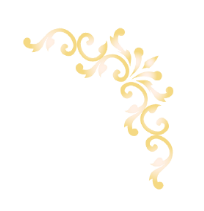 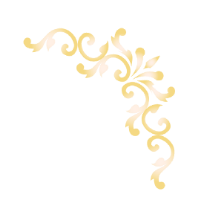 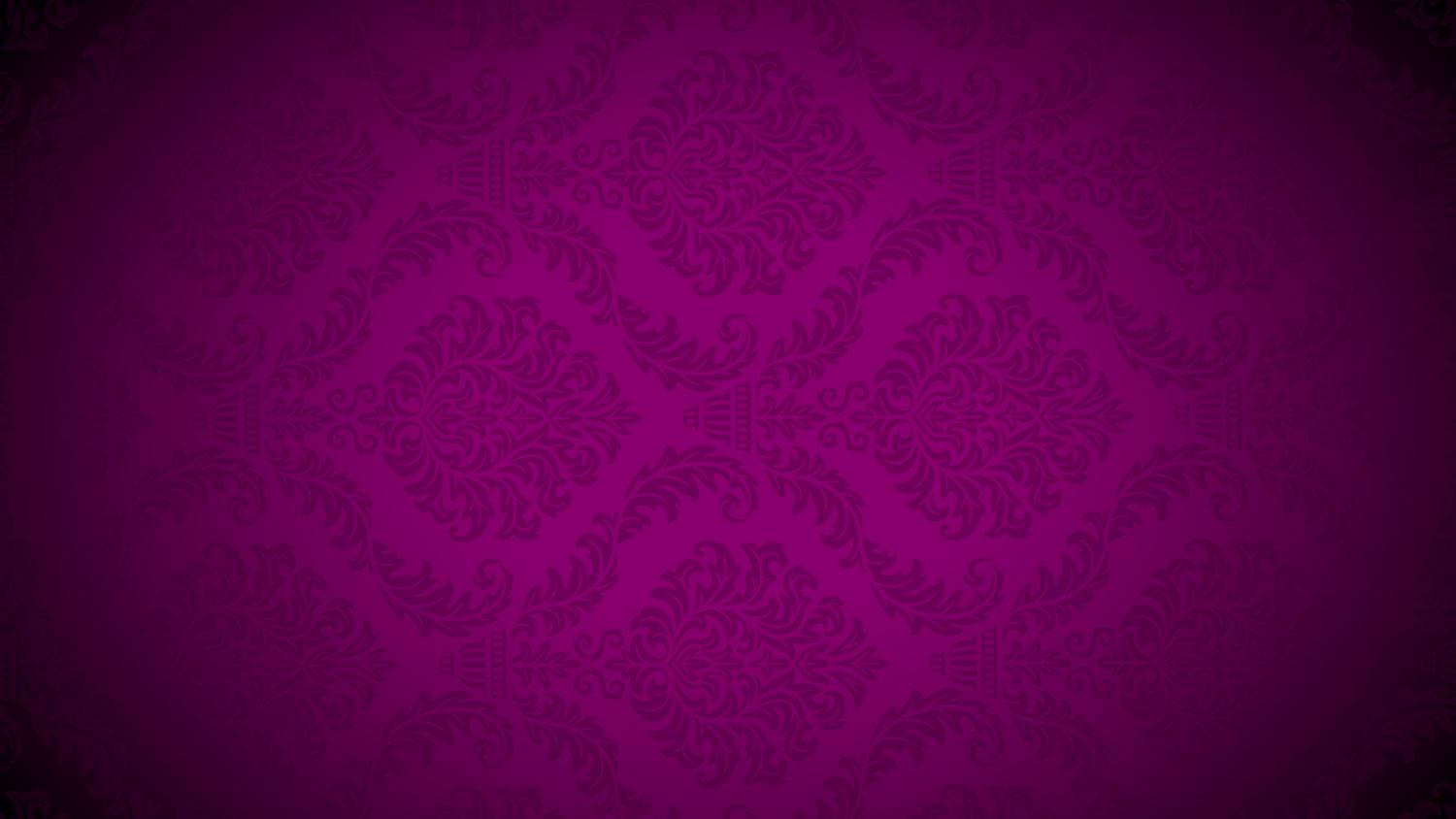 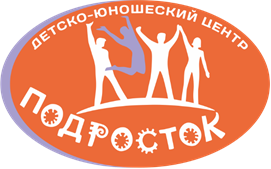 Муниципальное бюджетное учреждение                                                 дополнительного образования                                      «Детско- юношеский центр «Подросток»                                                городского округа Самара
Тема: Театр как средство развития социально-нравственной личности
(из опыта работы театральной студии «Драйв»)


                                                                                    Выступающий:
                                                                                             Н.А. Байбикова,
                                                                                 Педагог дополнительного образования
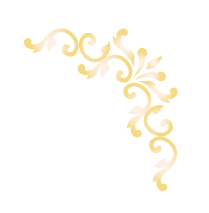 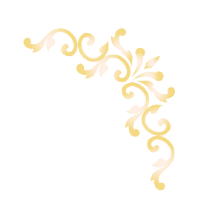 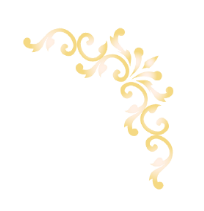 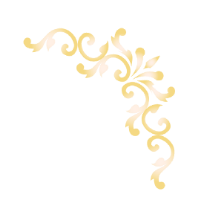 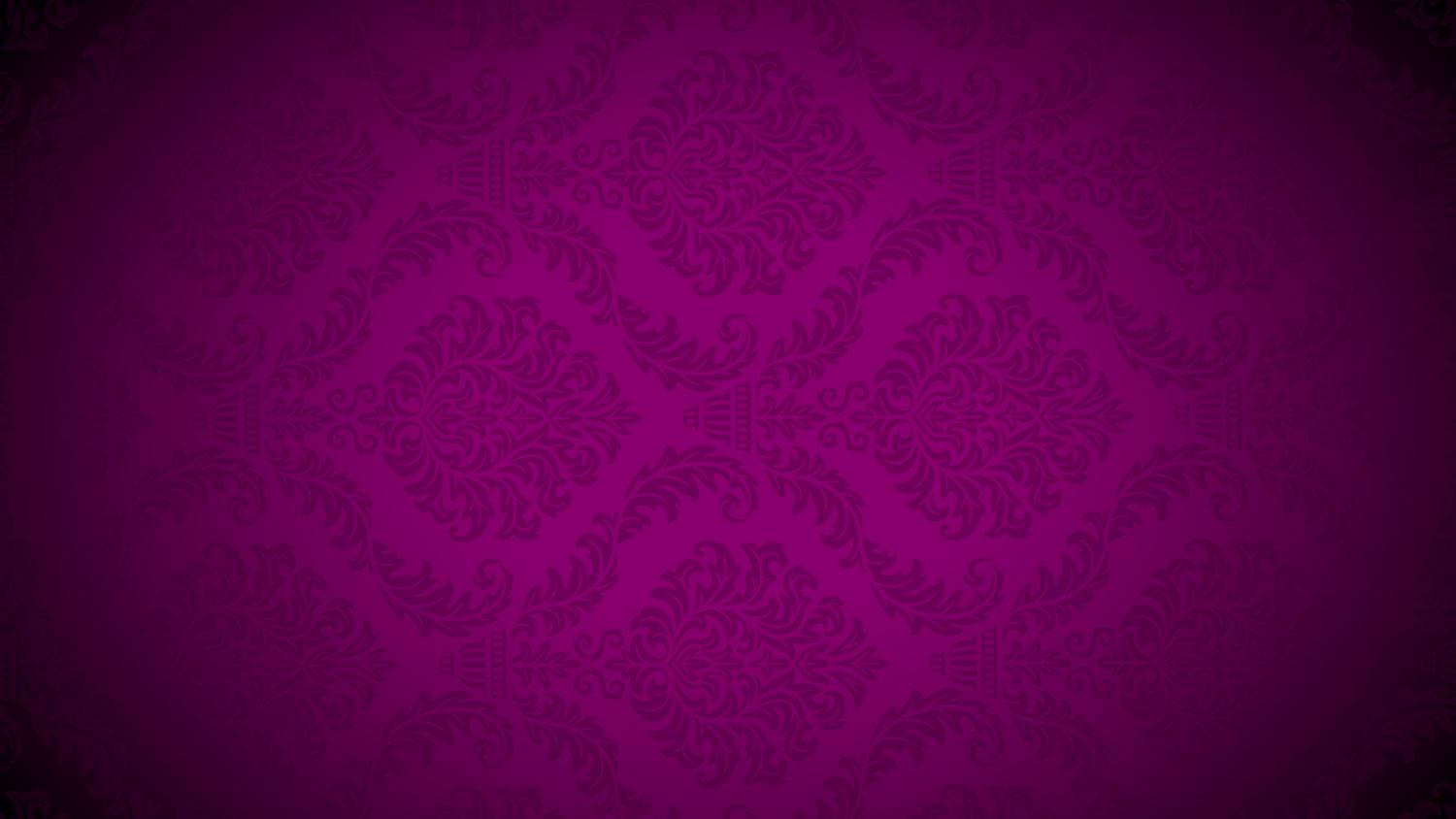 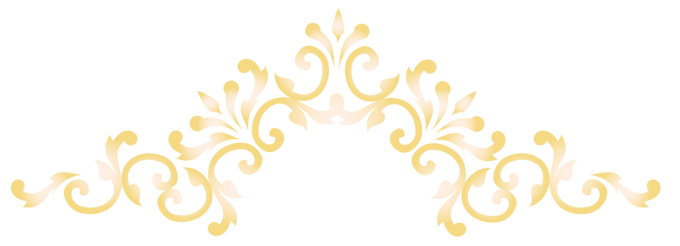 «Актера нельзя воспитать и обучить, если не воспитать в нем человека»
                                     Н.В. Гоголь
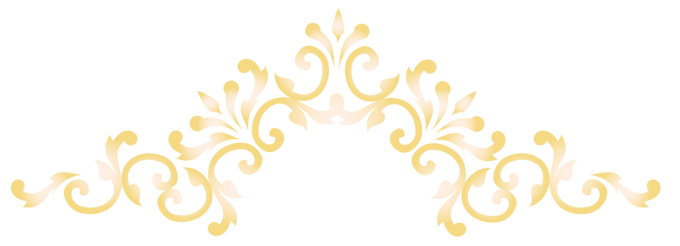 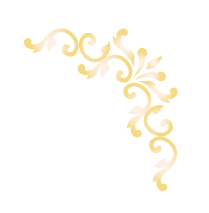 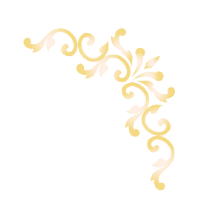 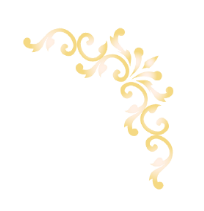 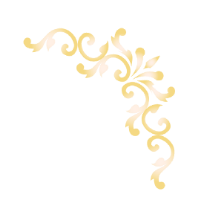 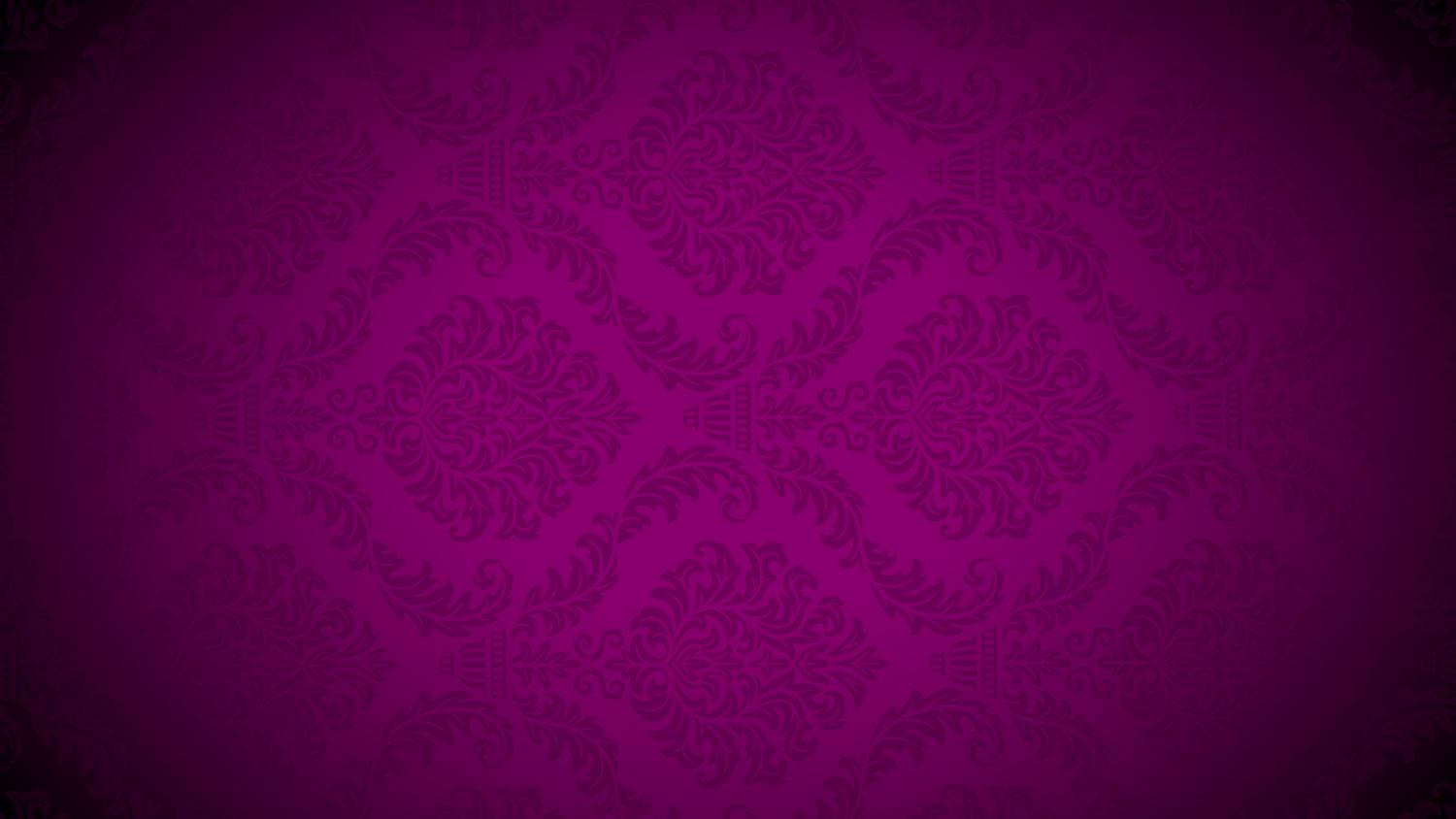 Театральная студия «Драйв» – это уникальное и удивительное место, которое оказывает глубокое и продолжительное влияние на жизнь детей, где они становятся непосредственными участниками театрального представления, входят в мир воображения, творчества и самовыражения.
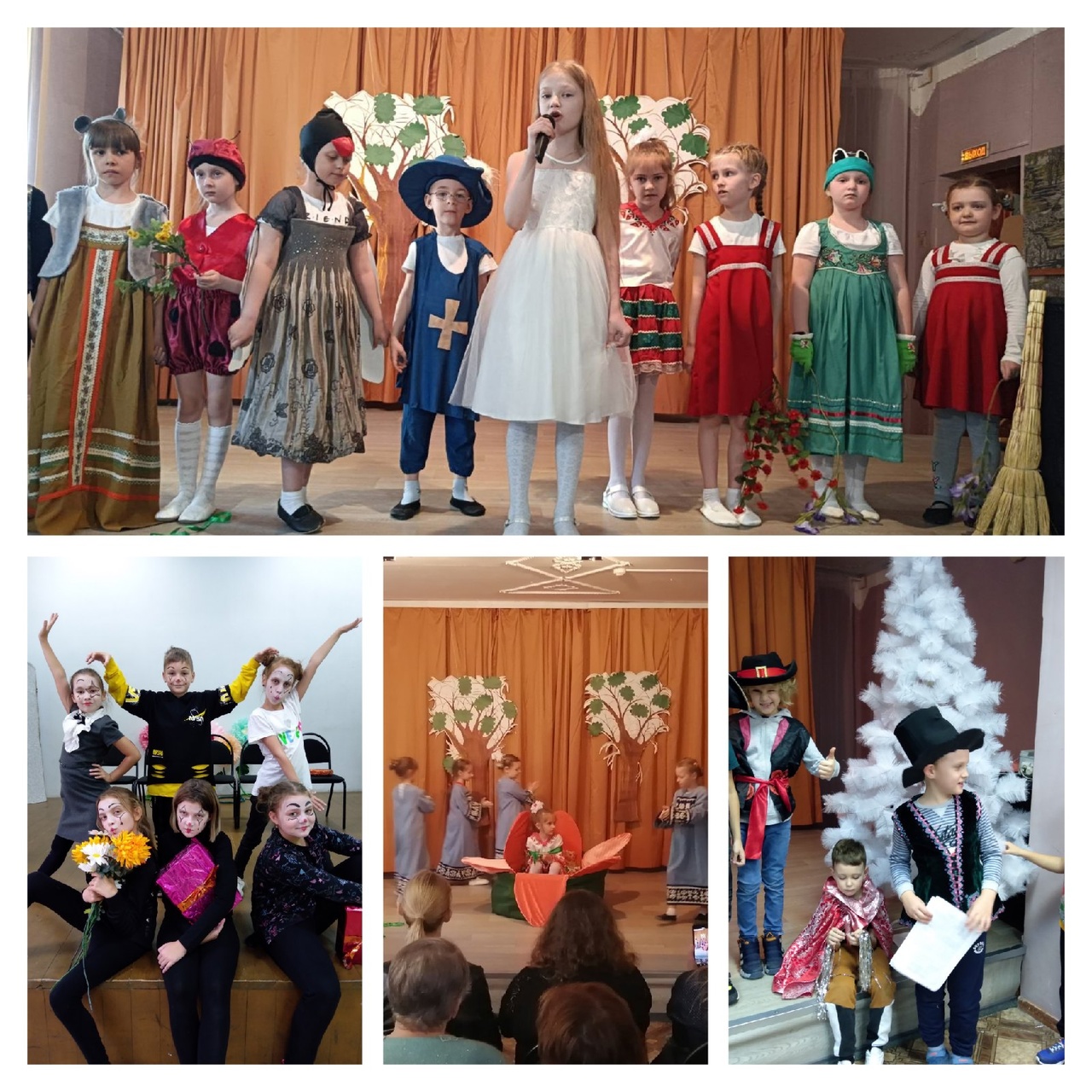 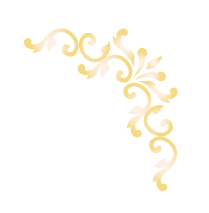 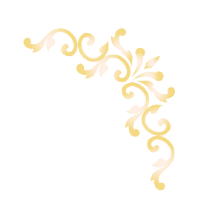 Формирование социально-нравственной активности личности
«Социально- значимая работа в культурно-образовательной деятельности»
Организация и проведение культурно-массовых мероприятий
Формирование социально-эстетической активности личности
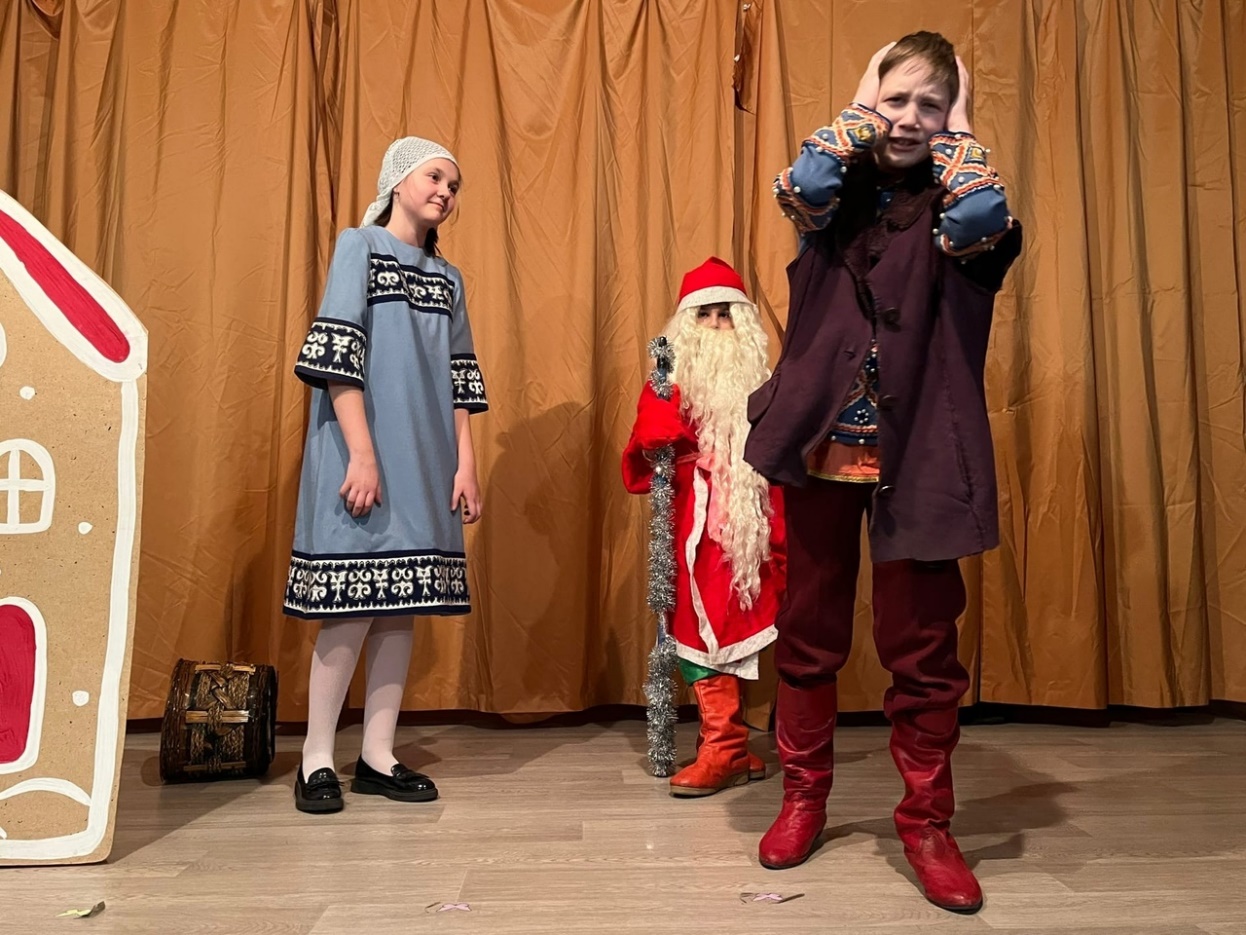 Развивает качества:
-  инициативность;
- самостоятельность;
- самодисциплина;
- коммуникативность;
- фантазия, воображение;
- доброта и уважение к окружающим;
- умения работать в команде и многие другие.
Формирование социально-нравственной активности личности
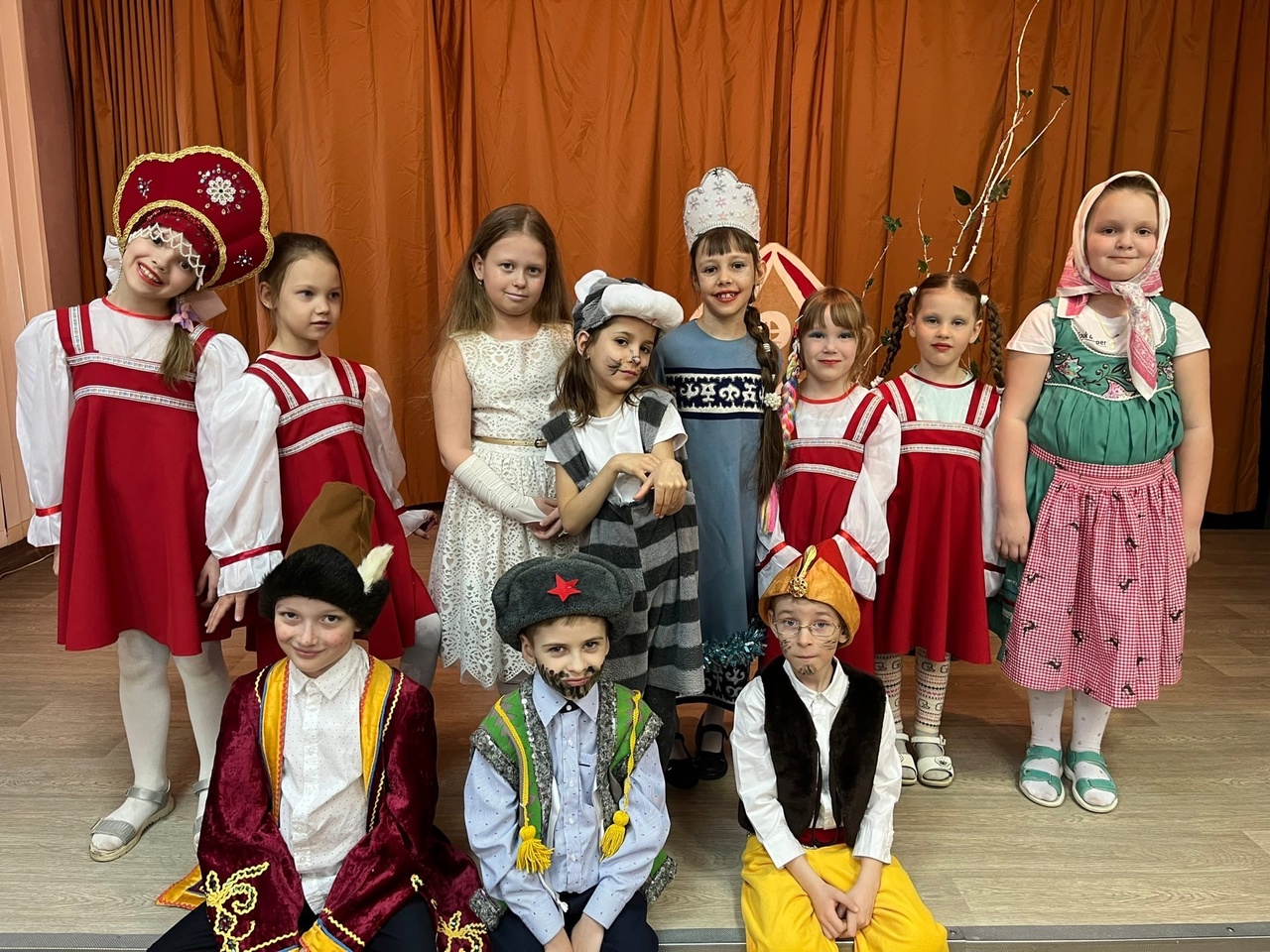 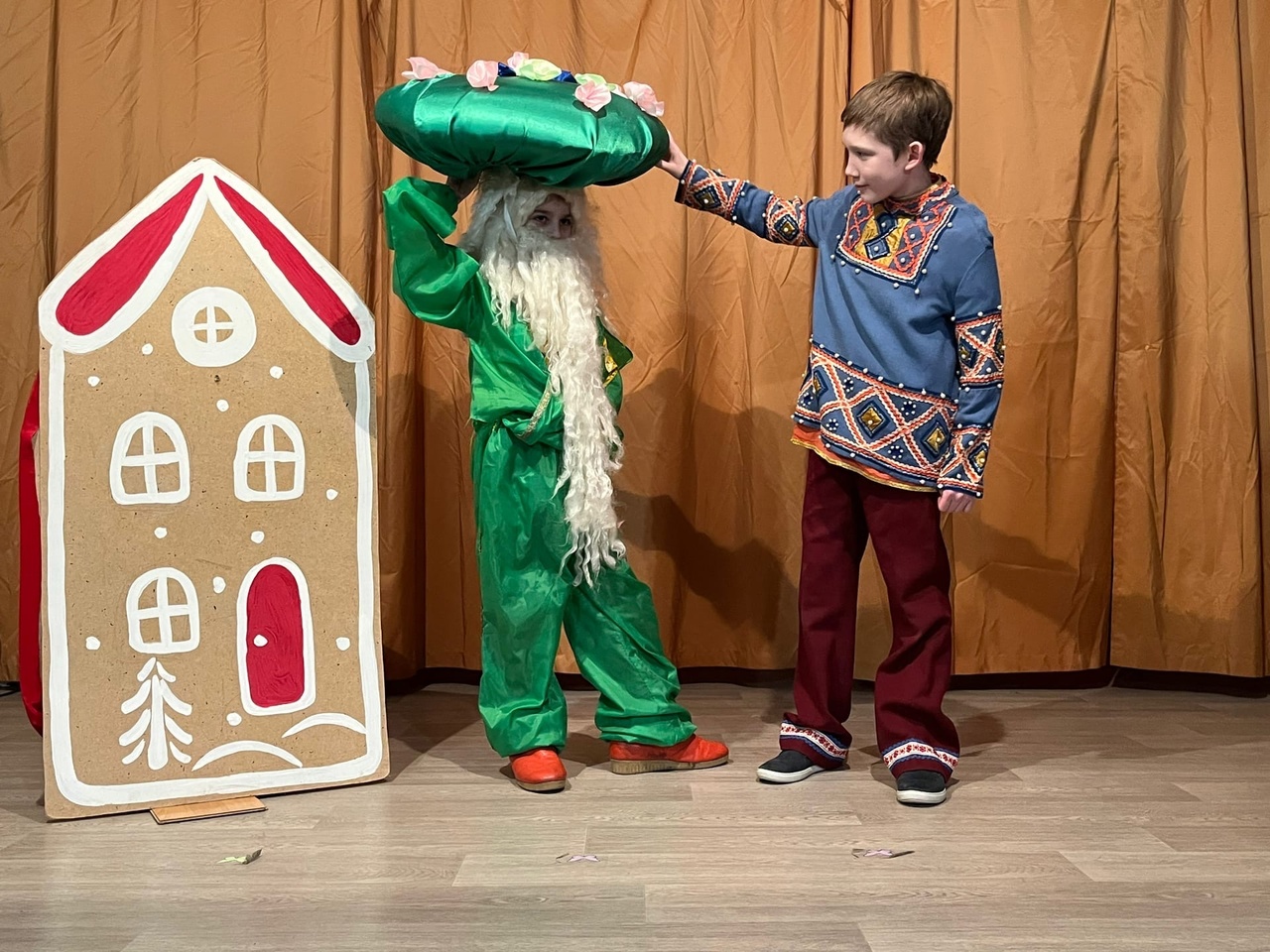 Организация и проведение культурно-массовых мероприятий
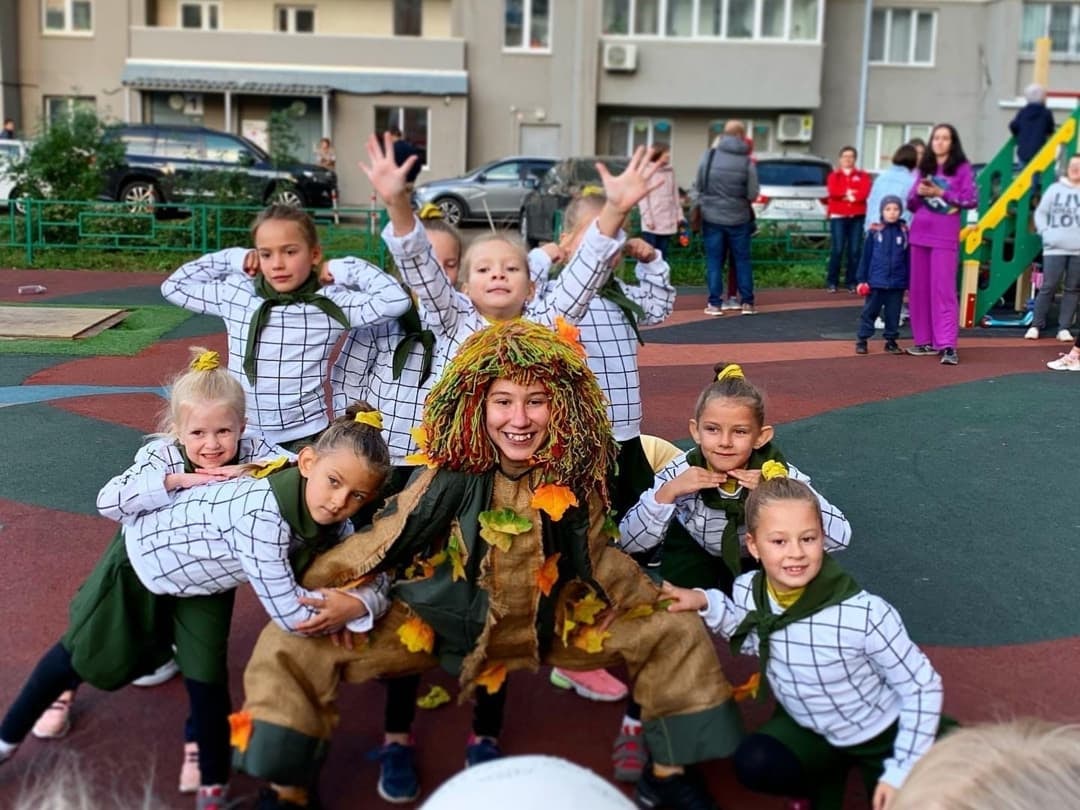 Игровые программы на дворовых площадках Октябрьского района:
 Масленица, Новый год, День матери
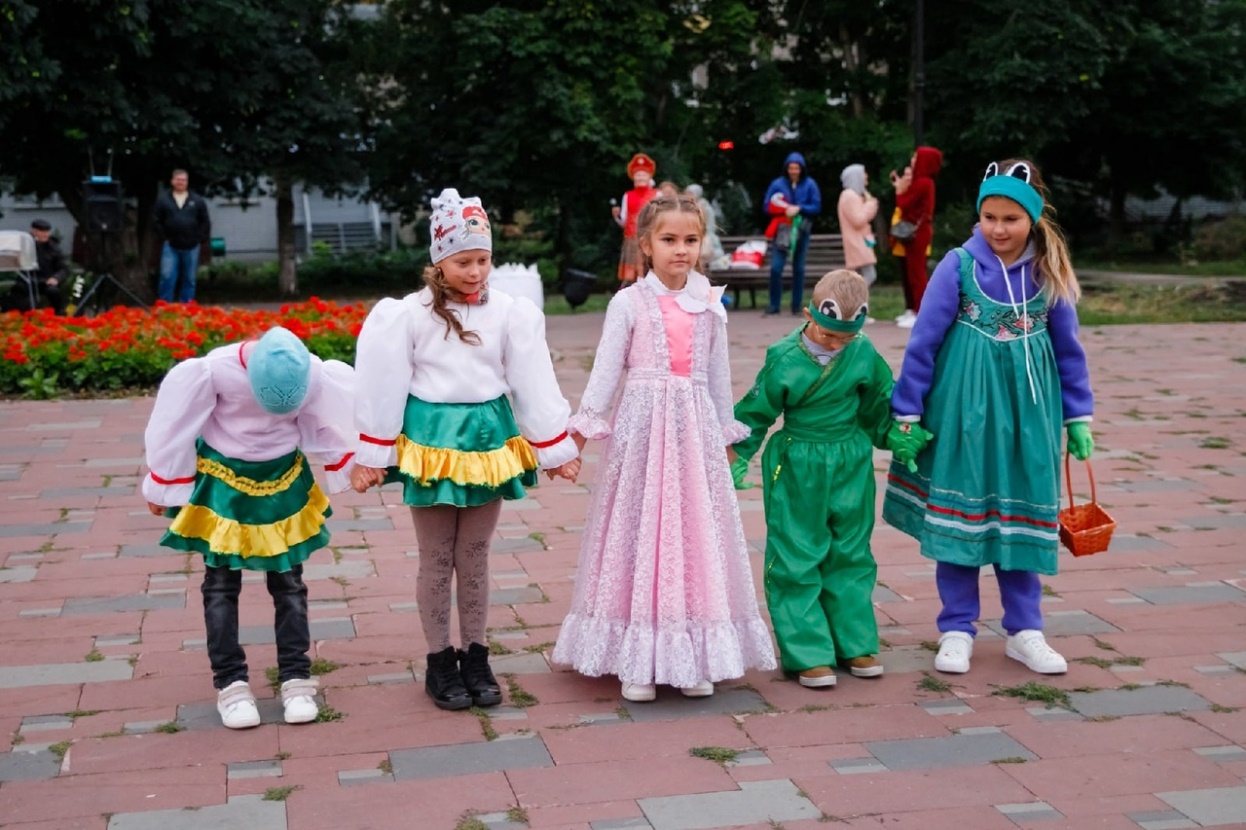 Ежегодные праздничные мероприятия, посвященные Дню города Самара, Дню Флага
Организация и проведение культурно-массовых мероприятий
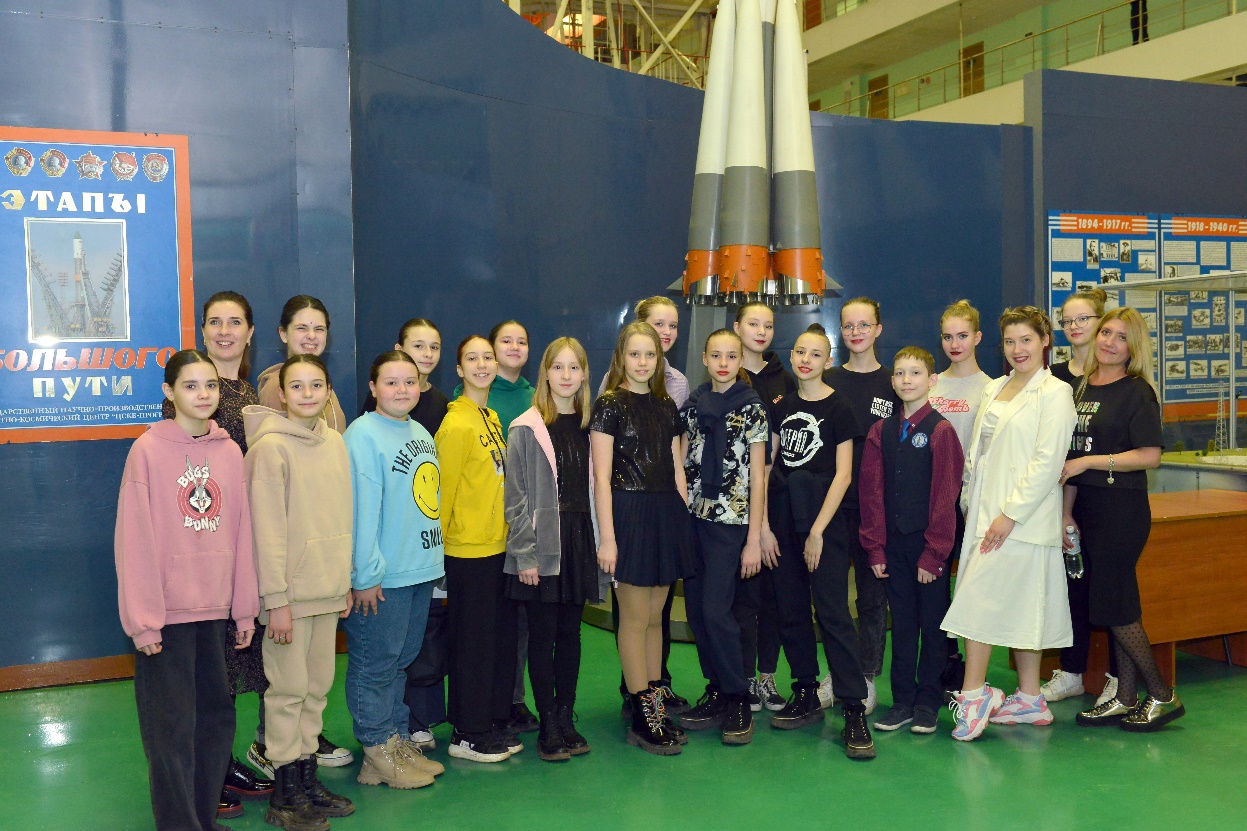 Концертная программа в честь юбилея самого большого  цеха ЦСКБ «Прогресс»
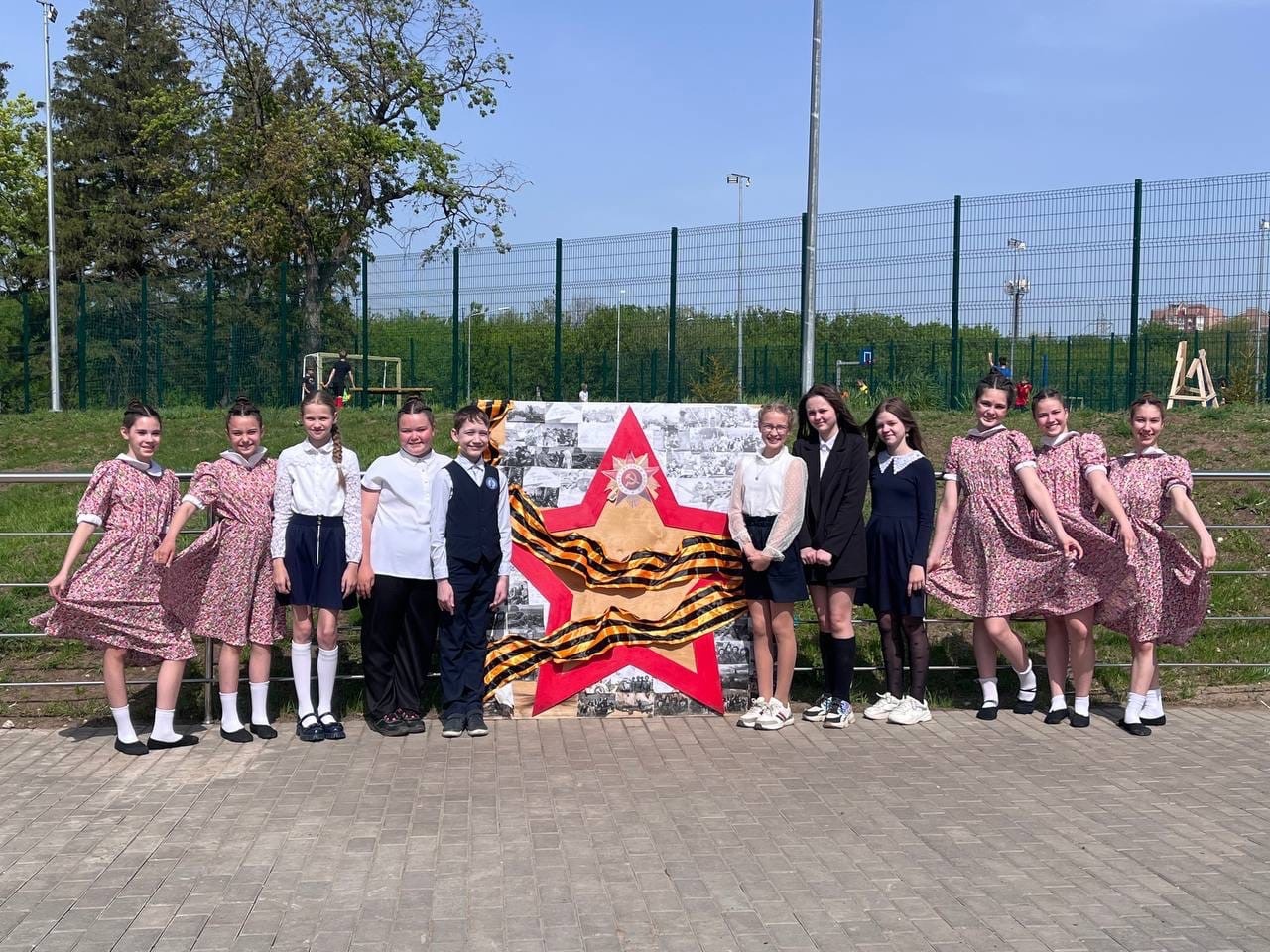 Праздничные программа, посвященные Дню Победы
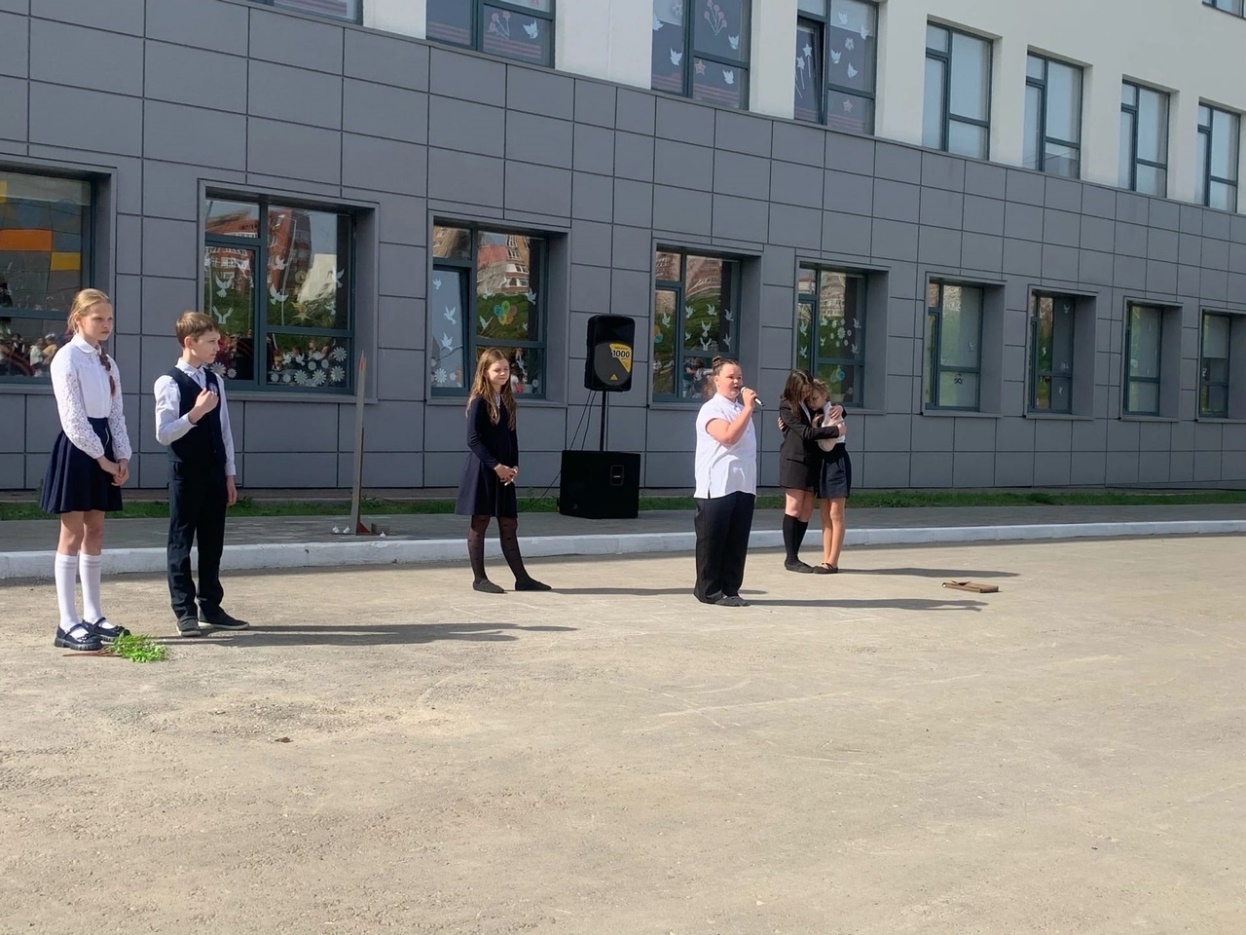 Торжественные линейки, посвященная 
Дню знаний
Таким образом театральная студия «Драйв» Муниципального бюджетного учреждения дополнительного образования «Детско-юношеский центр «Подросток» городского округа Самара выполняет большую социально-значимую работу, способствует развитию творческого и личностного потенциала всех участников (актеры и зрители), а также формированию ценностей и навыков, необходимых для успешной жизни в обществе.
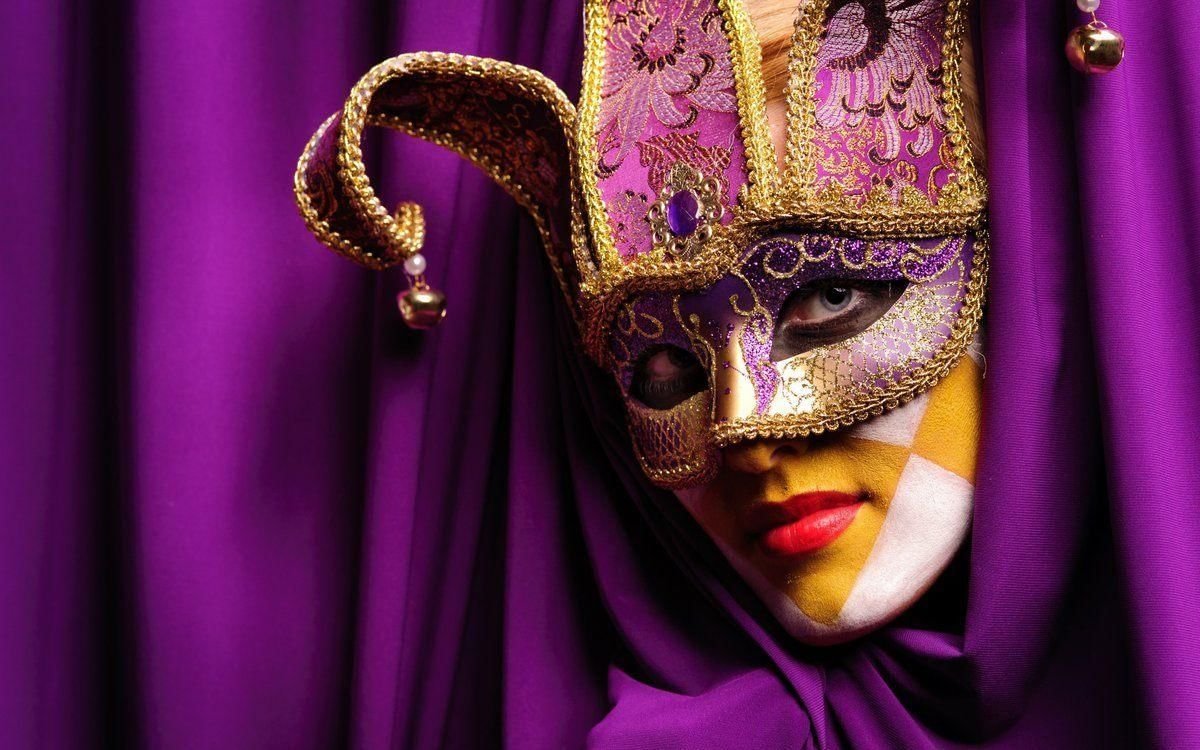 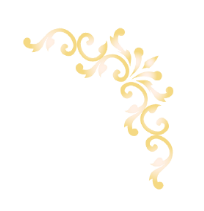 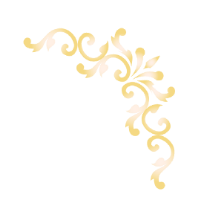 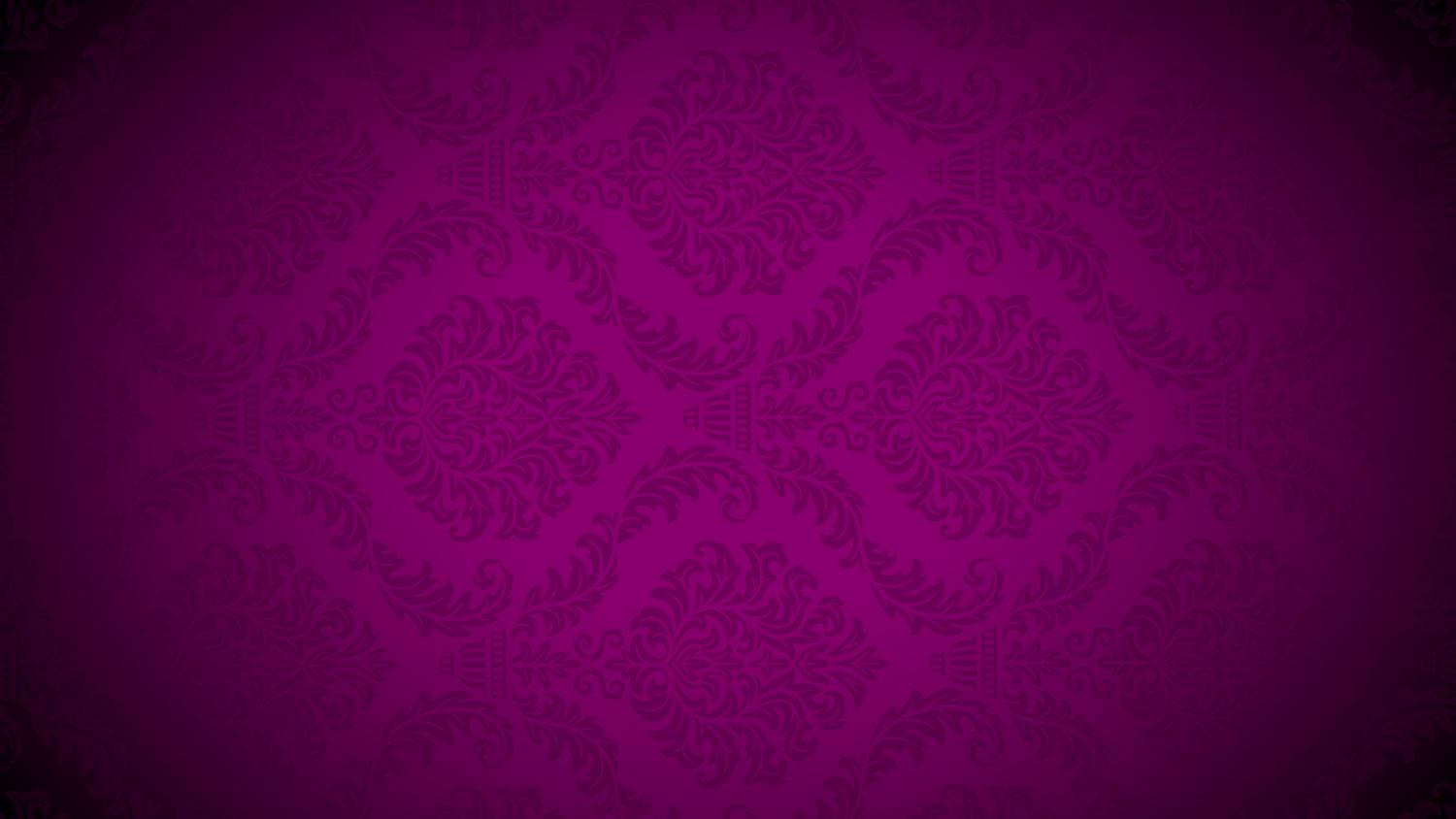 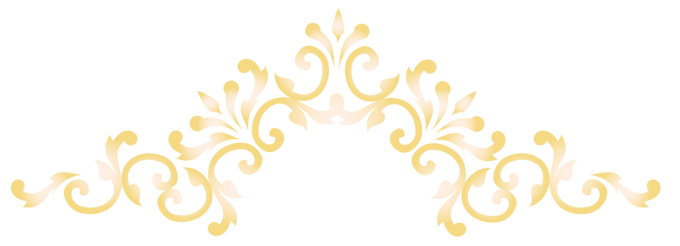 НАШИ КОНТАКТЫ
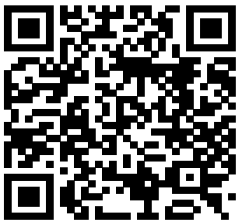 г. Самара, ул. Советской Армии, 271
Тел.: 926-00-16
so_sdo.podrostok@samara.edu.ru
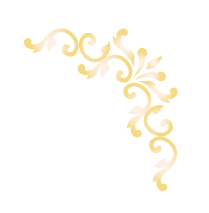 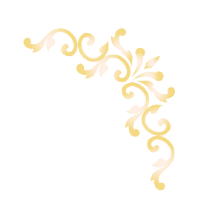